Специальная (коррекционная) общеобразовательная школа-интернат (V вида) № 2 Адмиралтейского района Санкт-Петербурга
Развитие творческих способностей учащихся 5 – 6 классов
Воспитатель:
Стрыкова Т.Н.
Творчество и творческие способности
«Творчество – это способность, вбирающая в себя целую систему взаимосвязанных элементов: воображение, ассоциативность, фантазия, мечтательность». (Л.С.Выготский, Я.Л.Пономарев);
«Под способностями обычно имеют ввиду такие индивидуальные особенности, которые не сводятся к навыкам, умениям или знаниям, но которые могут объяснить легкость и быстроту приобретения этих знаний и навыков» (Б.М.Теплов).
Способы стимулирования творческих способностей
Обеспечение благоприятной атмосферы;
Доброжелательность со стороны педагога, его отказ от критики в адрес ребенка;
Поощрение высказывания идей;
Предоставление детям возможности активно задавать вопросы.
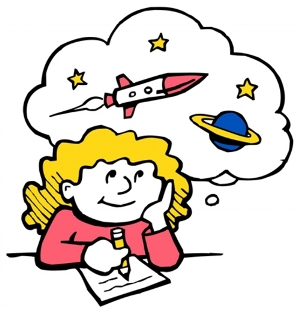 Достижение положительных результатов
Необходимые элементы для достижения положительных результатов
Активные методы воспитания
Индивидуальный и дифференцированный подход
Поощрение самостоятельной работы учащихся
Непрерывность творческих занятий
Конкурсы творческих работ
«Мое прекрасное лето»;
«Мой любимый уголок Санкт-Петербурга»;
«Домашние питомцы»;
«Приглашаю в музей».
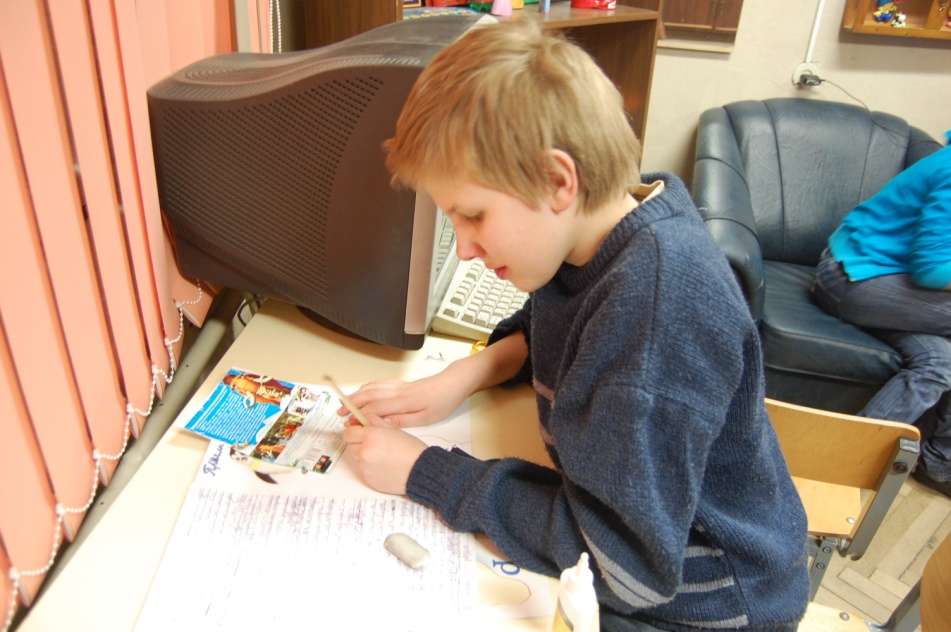 Опрос
Конкурс «Мой любимый уголок Санкт-Петербурга»
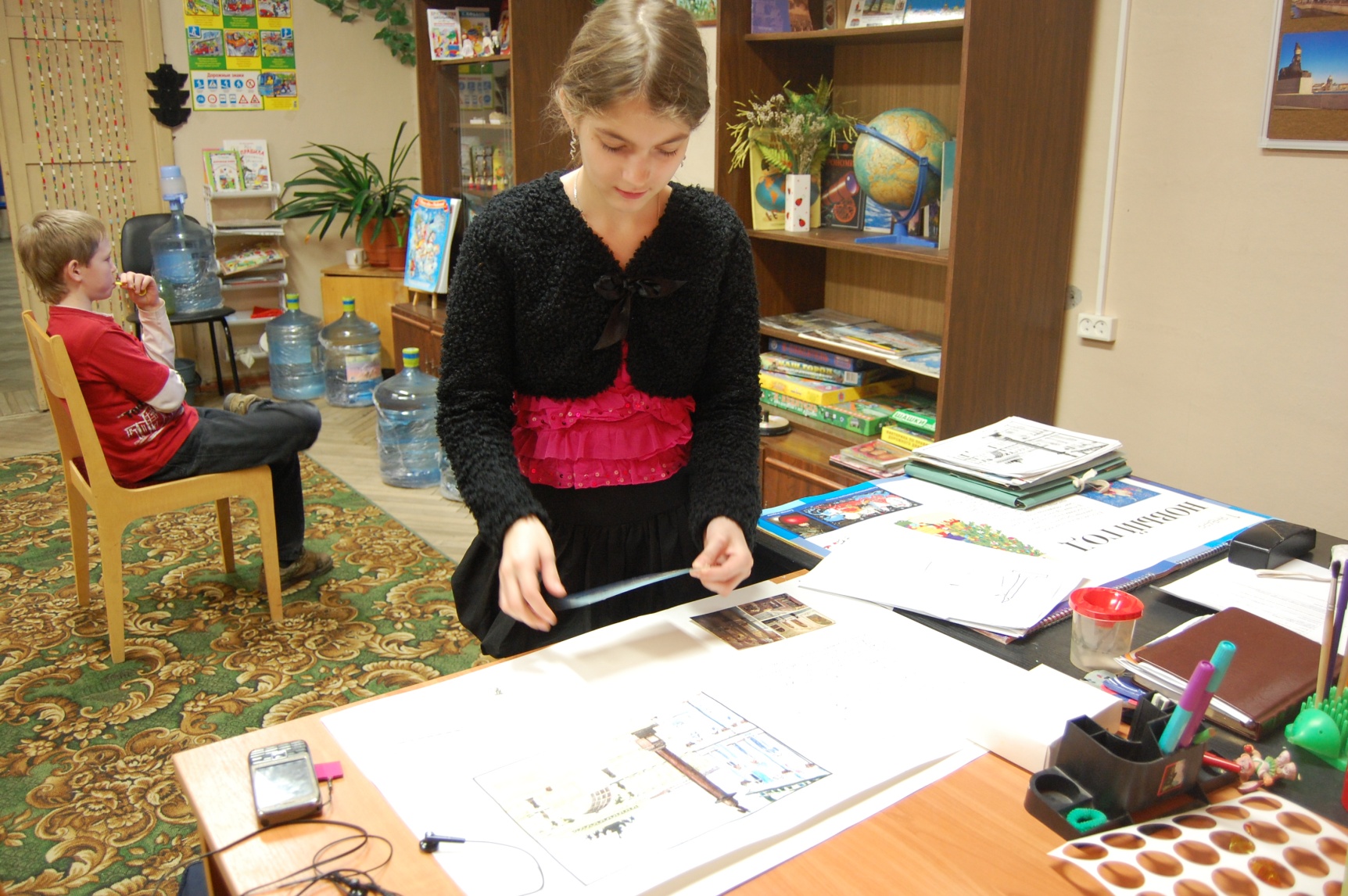 Конкурс «Приглашаю в музей»
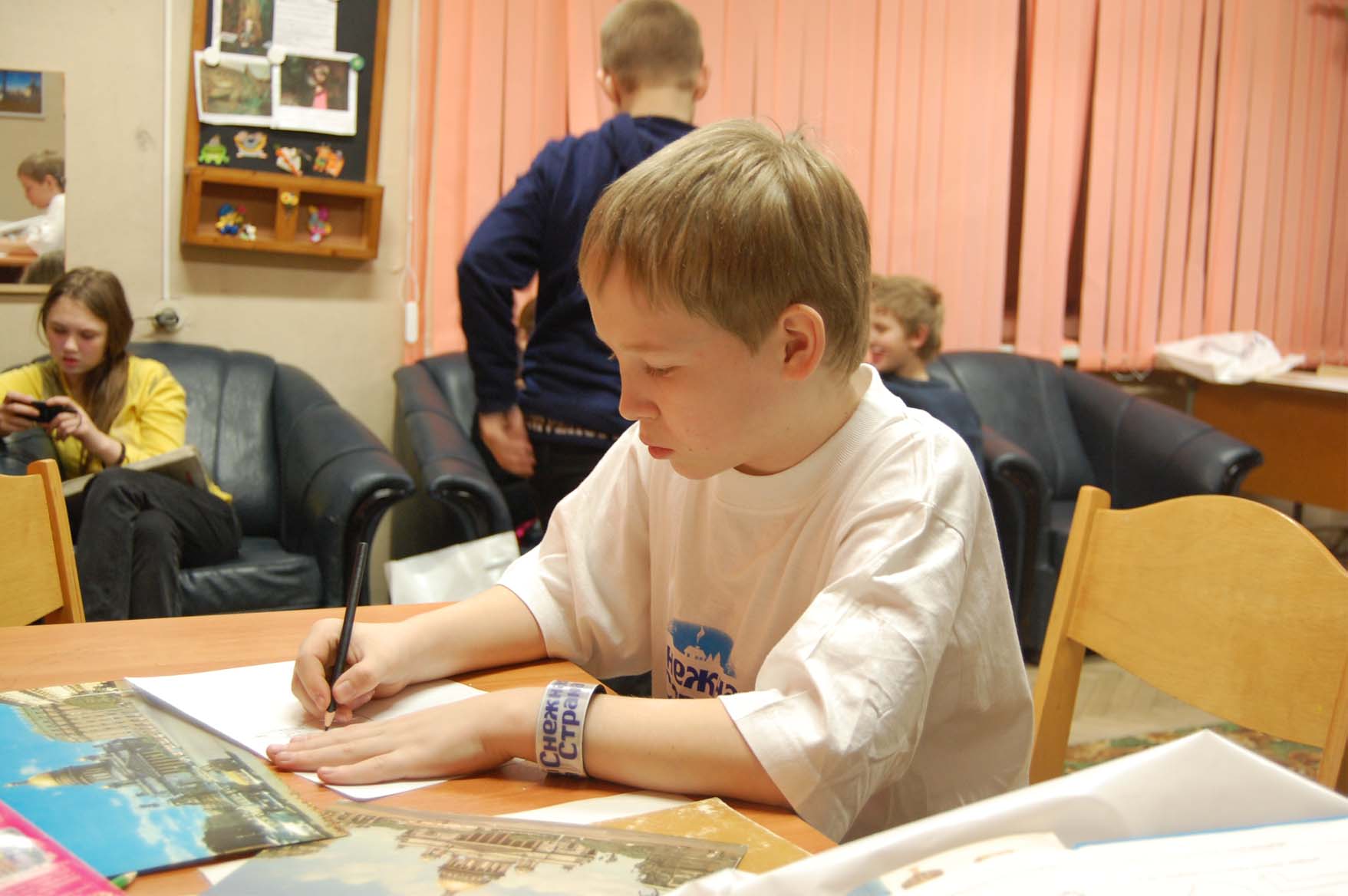 Работы «Приглашаю в музей»
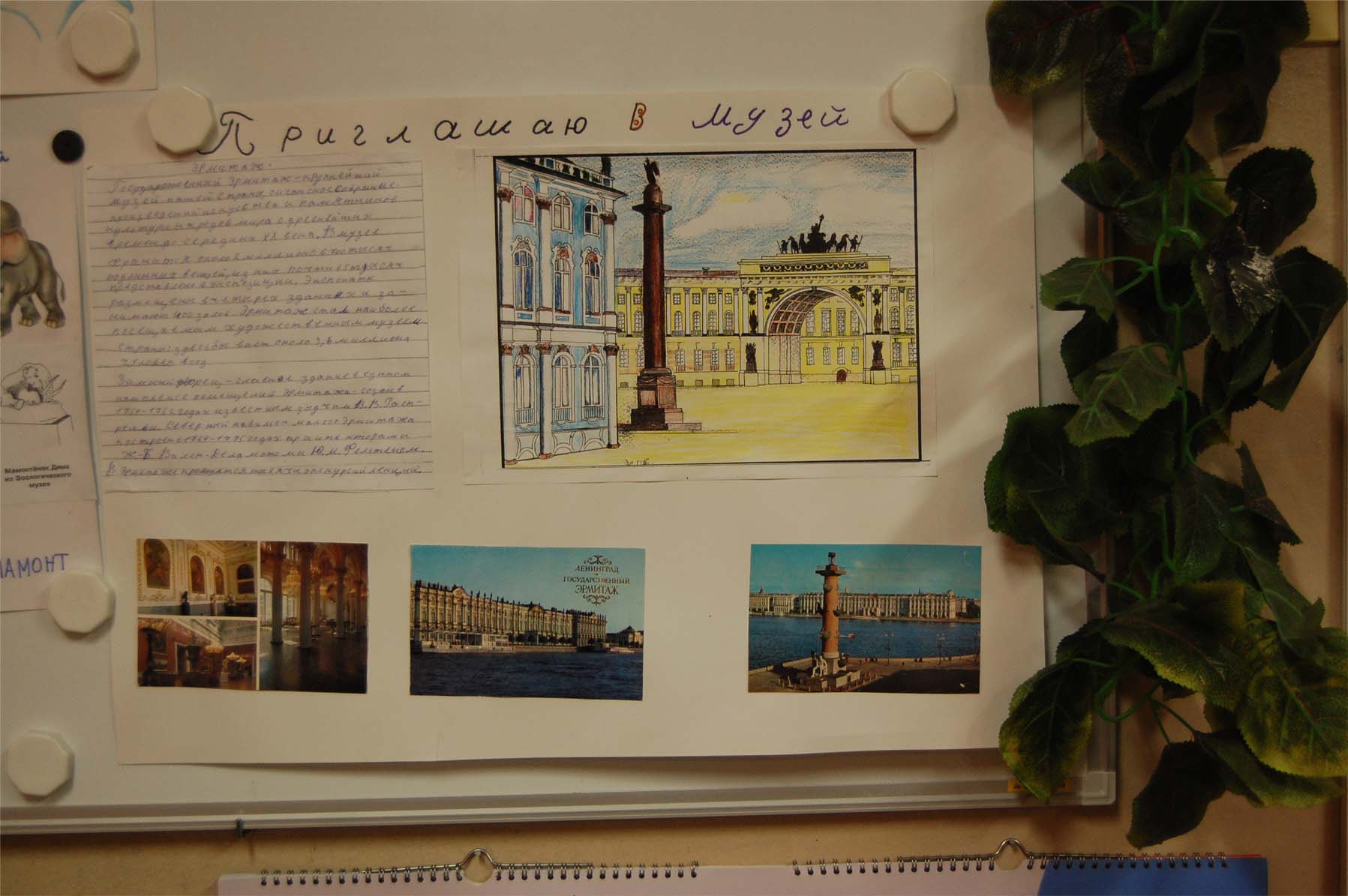 Работы «Мой любимый уголок Санкт-Петербурга»
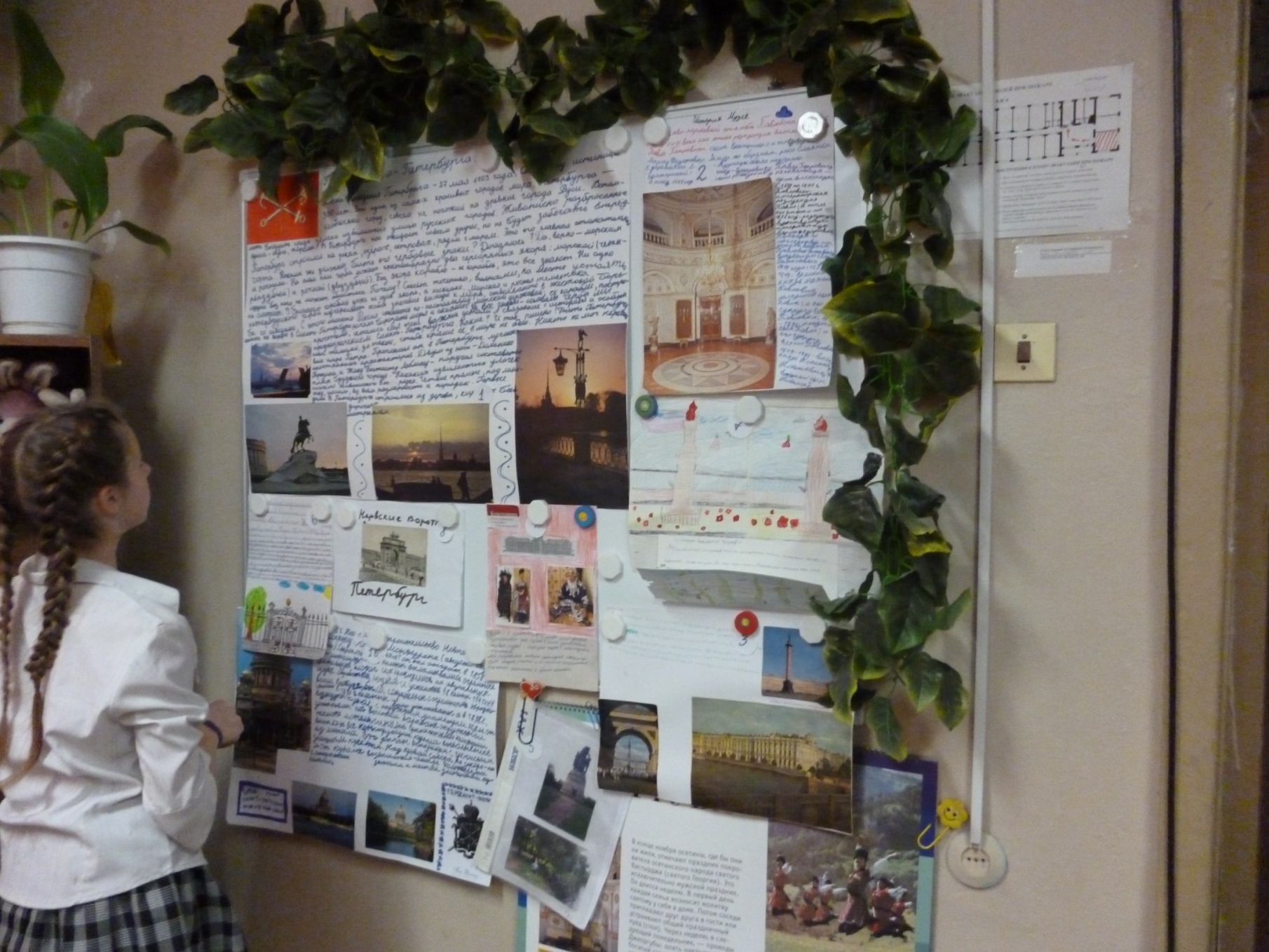 Посещение музеев
Логическим продолжением творческих работ «Приглашаю в музей» стало посещение музеев.
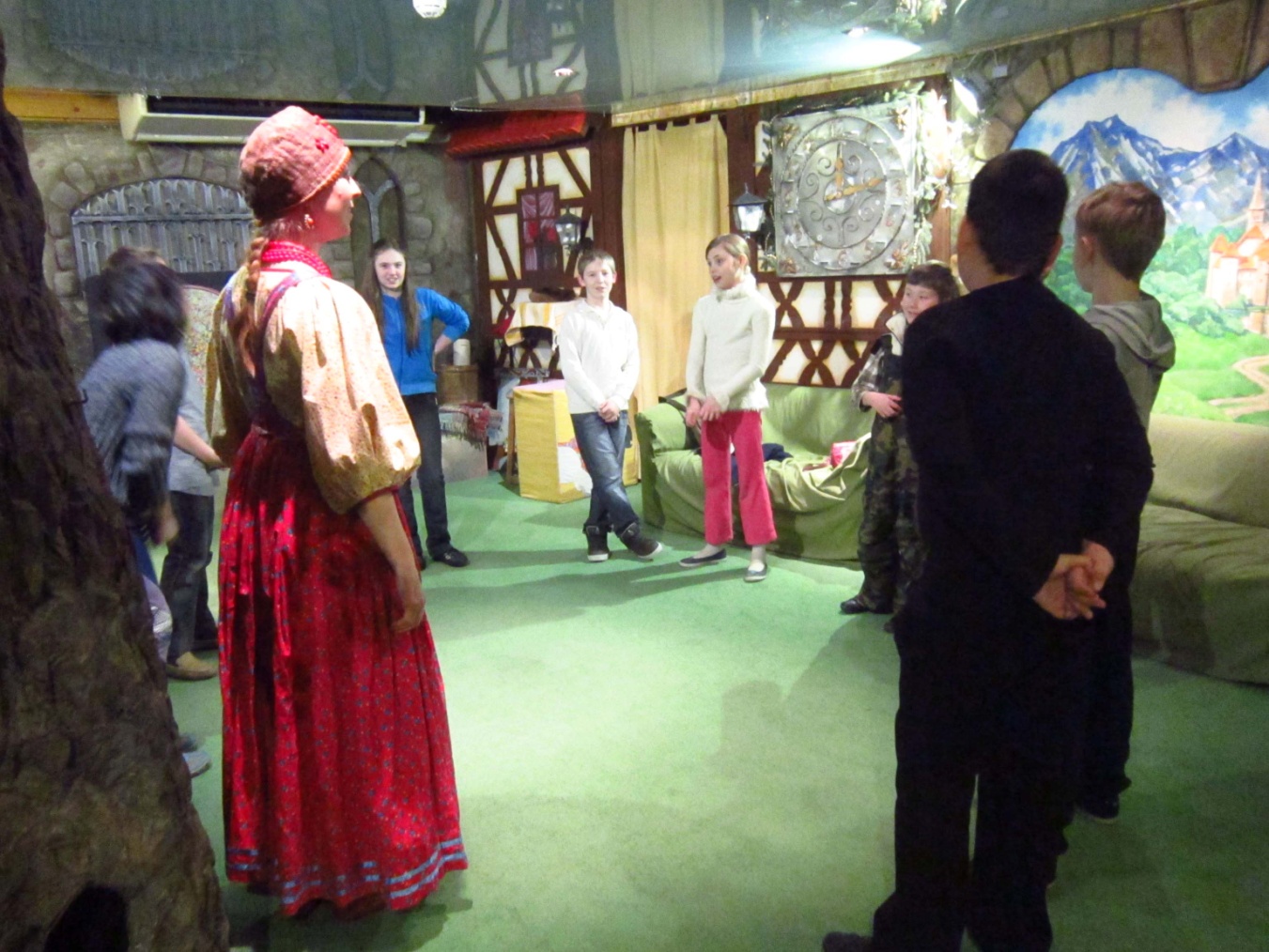 Посещение
музея «Сказкин дом».
Посещение Зоологического музея.
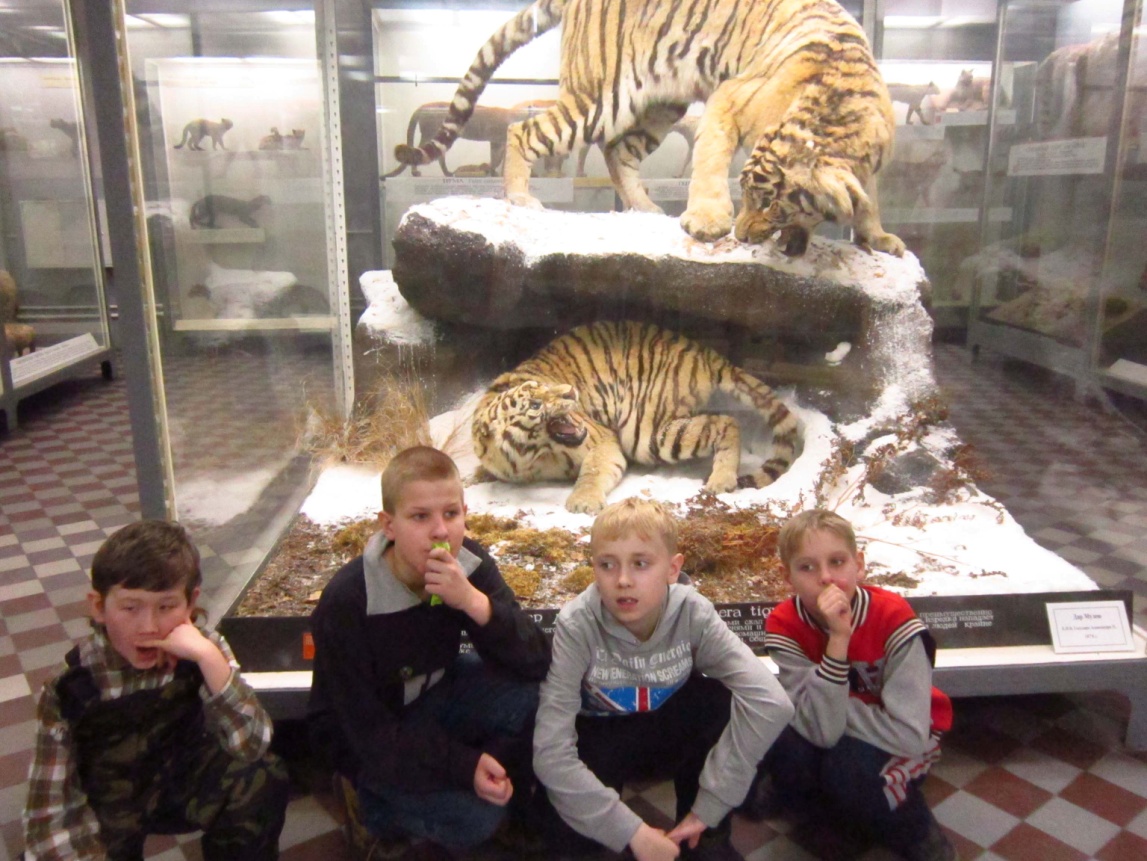 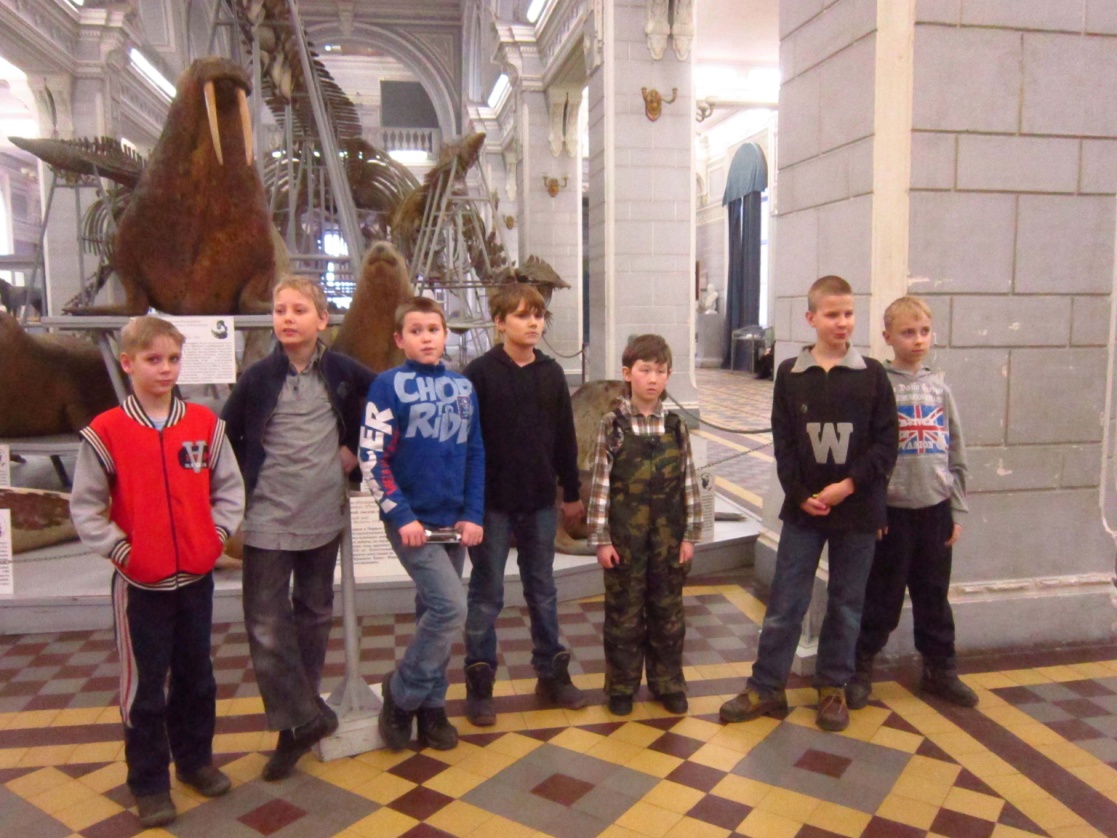 Спасибо за внимание!